Informe de resultats
Sostenibilitat de l’esdeveniment
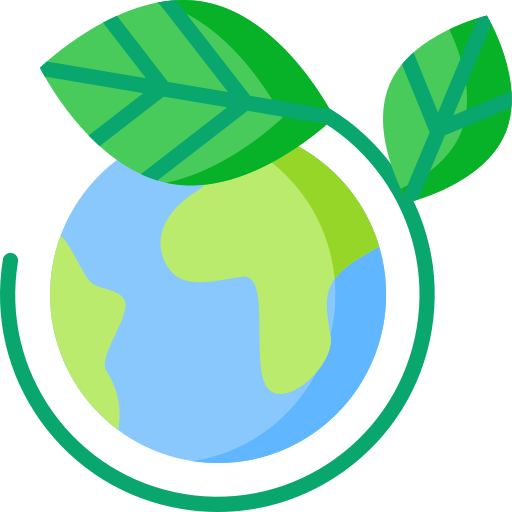 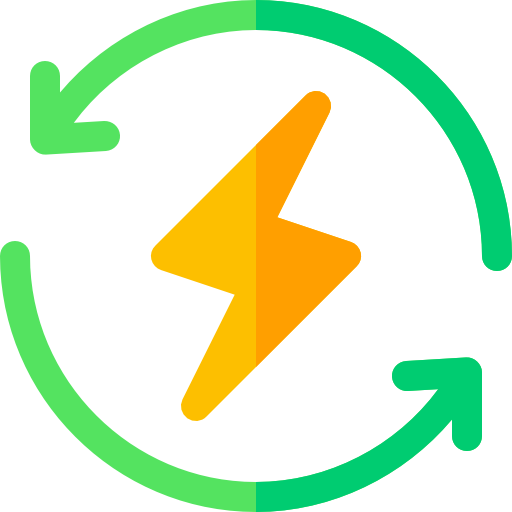 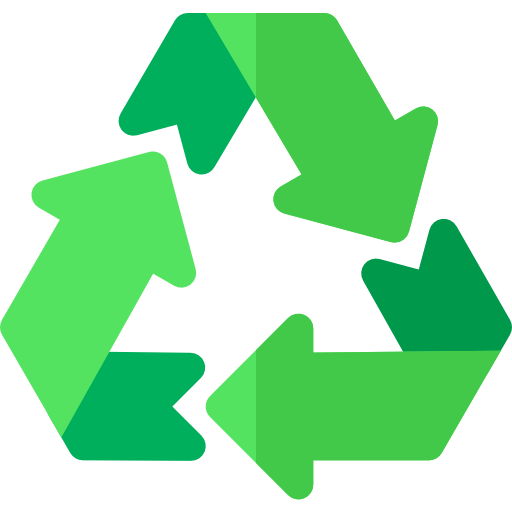 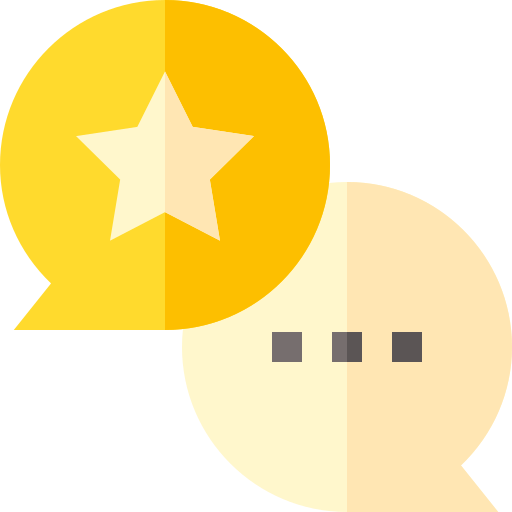 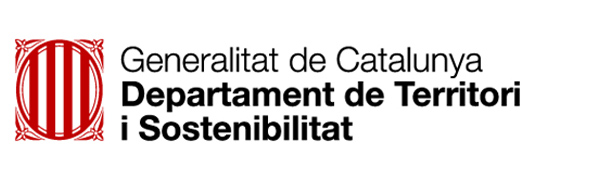 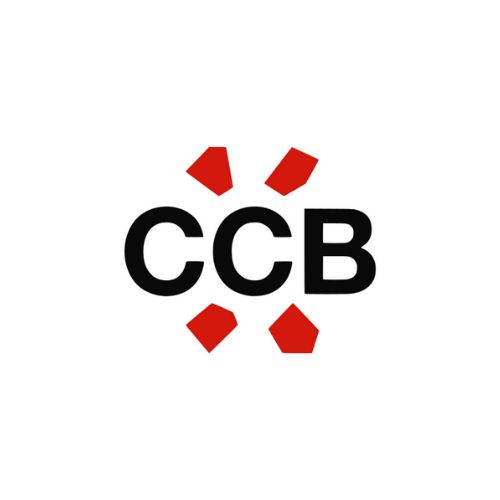 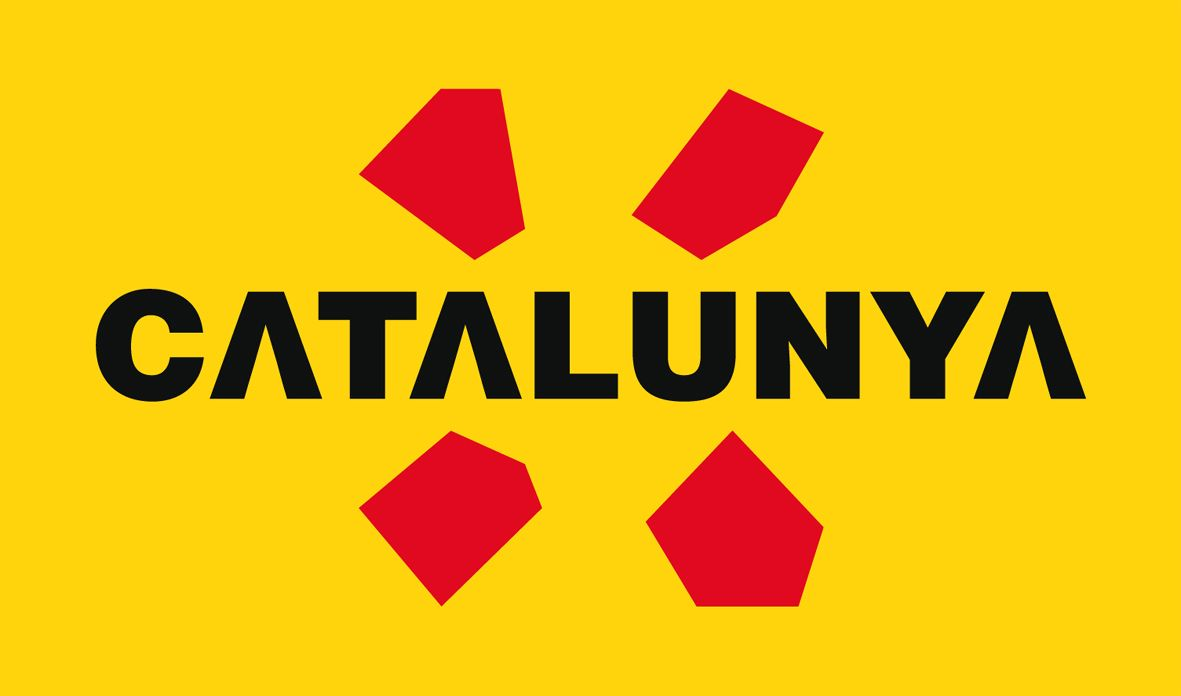 Ambiental: canvi climàtic
Petjada de Carboni Total (tCO2 eq)
Petjada de carboni Mobilitat (tCO2 eq)
Petjada de carboni excloent mobilitat (tCO2eq)
Social: gènere
Total personal que ha treballat a l’esdeveniment segons gènere (%)
Total personal segons rol
Personal contractat només per l'esdeveniment (%)
Personal de servei que ha treballat a l'esdeveniment segons gènere (%)
Personal en llocs tècnics que ha treballat a l'esdeveniment segons gènere (%)
Personal en llocs directius que ha treballat a l'esdeveniment segons gènere (%)
Gènere ponents (%)
Temps ponències segons gènere (%)
Gènere ponents directius (%)
Social: inclusió d’origen i procedencia
Ponents segons orígen
Procedència persones treballadores a l'esdeveniment (%)
Social: discapacitat
Personal amb discapacitat que ha treballat a l'esdeveniment (%)
Discapacitat segons gènere (%)
Ponents amb discapacitat (%)
Economia: estimulació economia local
Seu de les empreses involucrades a l'esdeveniment
Producció del marxendatge que s'ofereix
Economia: diversificació del teixit econòmic i inclusió d’empreses d’inserció
Tipologia d'organització involucrada a l'esdeveniment
Participació a l'esdeveniment d'empreses d'inclusió social
Economia: retribució
Temporalitat de les persones treballadores a les empreses involucrades en l'organització de l'esdeveniment
Ràtios empresarials empreses involucrades en la realització de l'esdeveniment (%)